BORRELIA
KIMAIGA H.O
MBChB (University of Nairobi)
Species of borrelia which infect humans, Transmission and clinical implications
Borrelia recurrentis
Cause louse borne relapsing fever or louse borne borreliosis or epidemic relapsing fever.
Transmitted by the body louse from person to person; disease can occur as an epidemic
Over crowding favors transmission
Louse ingests the organism while feeding on the blood of an individual with the organism
Humans form the reservoir
Human infection occur through rubbing or crushing infected lice onto broken skin introducing fluid which contains the organisms
Borrelia duttoni and related tick borne species
Responsible for tick-borne relapsing fever or tick borne borreliosis or endemic relapsing fever Transmission occur between animals and from animals to humans
Humans get infected either from a tick bite or crushing the infected tick on broken skin
Ticks get infected as they feed on blood from animals with the organisms in the circulation
infected rodents, pigs, armadillos, porcupines constitute the reservoir
Infected ticks also provide a reservoir as the infection persists through out the life of the tick and is passed on
Human infections are endemic
Borrelia vincentii – normal flora in the oral cavity – potential pathogenic

Borrelia burgdorferi – isolated in temperate countries – parts of USA and Europe
Transmitted by hard ticks
Mammals such as rodents are involved in the transmission
Causative agent of febrile illness: Lyme disease
Clinical manifestation  of relapsing fever
Louse-borne or tick borne – similar manifestation
Fever – febrile and afebrile periods
febrile episodeis characterized by 
numerous spirochetes in blood
during the febrile period the organisms are abundant in the blood circulation
hosts's immune system is stimulated resulting in production of antibodies which act against organisms
due to the immune response the quantity of organisms reduces before fever subsides
fever recurs after 4-10 days and borreliae reappear in the blood- relapse
febrile episodes and disappearance of organisms (recurrence or relapse) are repeated several times
lasts 3-5 days then subsides
When the organisms are present in the blood a few undergo mutation – acquire antigenic determinants which differ structurally form the original antigenic determinants – are not recognized by antibodies and form new strains because of antigenic variation
Antibodies produced during each febrile episode are effective in destroying the infecting strains at that particular episode as they recognize their antigenic strains
The few that have undergone mutation are not recognized – multiply and cause the next relapse
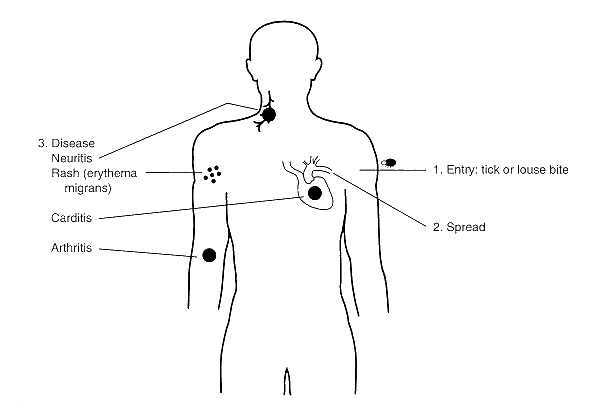 Lab diagnosis
Direct microscopy examination
Detection of borreliae in peripheral blood film especially during the febrile episode
Stained peripheral blood smears – Giemsa or Wright's stain
Relatively broader – have a larger diameter compared to other spirochaetes
Dark field or phase contrast microscopic examination of peripheral blood for motile spiral organisms – more reliable
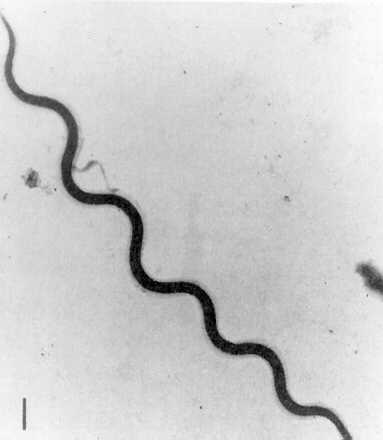 Culture in the laboratory
Does not grow easily on cultures
Some species have been grown successfully using specially formulated culture media containing suitable nutrients
Incubation under micro- aerophillic conditions is a requirement for growth
Antimicrobial susceptibility
Penicillin
Chloramphenicol 
Erythromycin
Tetracycline
Borrelia vincentii
Normal flora in the oral cavity in small numbers
relatively longer and broader – actively motile
gram -ve 
difficult to grow in the lab – fastidious nutritional requirements – a medium enriched with serum and anaerobic incubation
clinically contributes to the causation of ulcerative gingivostomatitis and ulcerative oropharyngitis 
other abnormalities- trauma, vitamin deficiencies, other organisms
sporadic – occurred as an outbreak during the 1st world war as trench mouth